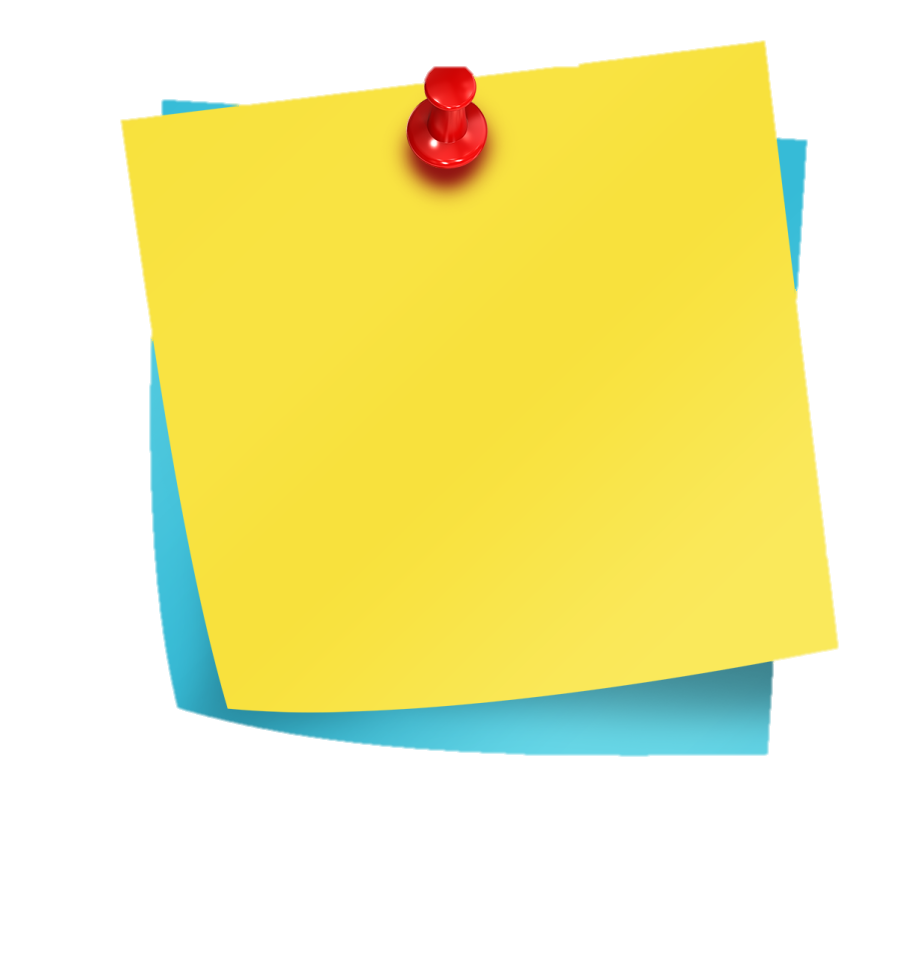 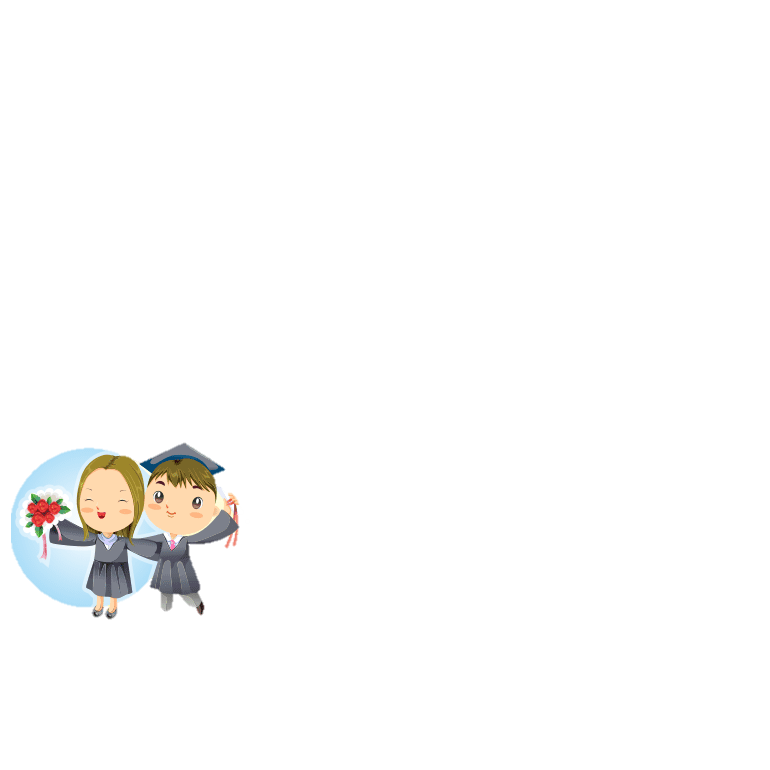 ВИПУСКНИК НОВОЇ ШКОЛИ:
ВИХОВНИЙ ПРОСТІР
Патріот
Особистість
Інноватор
Інноватор здатний змінювати навколишній світ, розвивати економіку, конкурувати на ринку праці, вчитися впродовж життя.
Патріот, з активною позицією, який діє згідно з морально- етичними принципами, здатний приймати відповідні рішення, поважає гідність і права людини.
У новій українській школі виховний процес є невід’ємною складовою освітнього процесу і ґрунтується на загальнолюдських цінностях, культурних цінностях Українського народу, цінностях громадянського (вільного демократичного) суспільства, принципах верховенства прав і свобод людини і громадянина, принципах, визначених Законом України «Про освіту».
Цілісна особистість, усебічно розвинена, 
здатна критично мислити
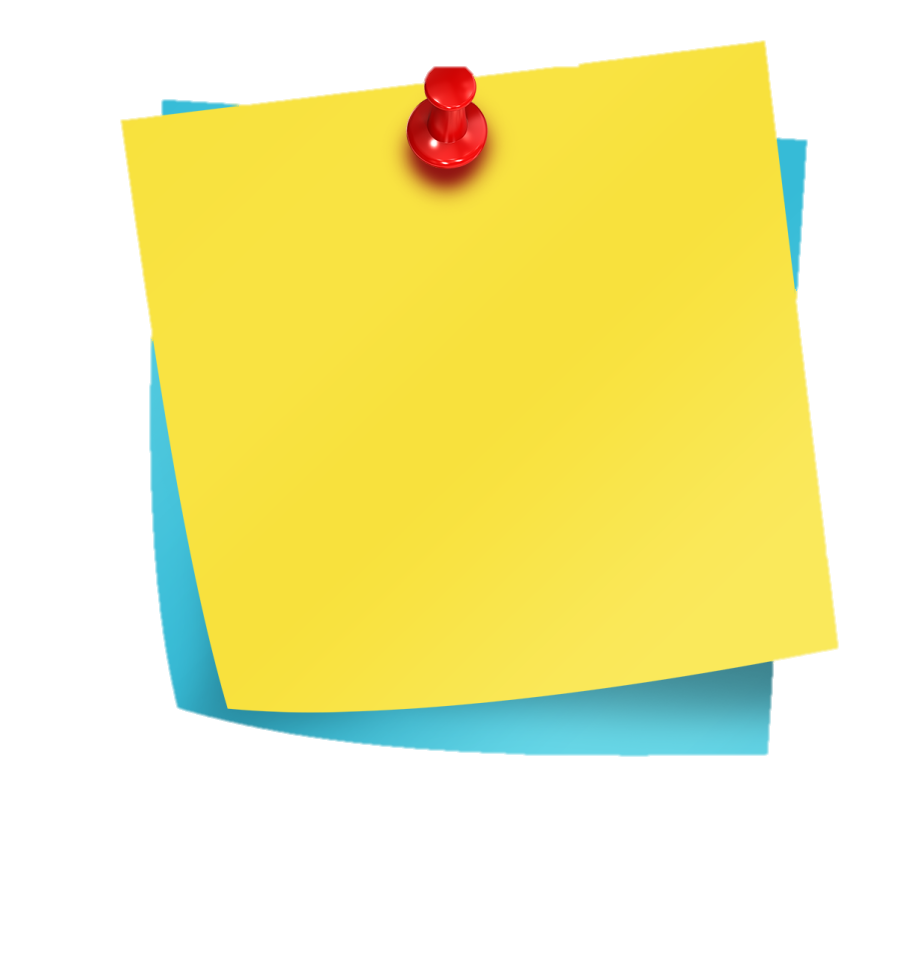 ВИХОВАННЯ
В ЦІННОСТЯХ
Цінності є фундаментом освіти та умовою формування людини та суспільства, які у своїй як професійній так і повсякденній діяльності зважують морально-етичний та публічний інтереси
ВЕРХОВЕНСТВО ПРАВА
НЕТЕРПИМІСТЬ ДО КОРУПЦІЇ
ЧЕСНІСТЬ
ЛІДЕРСТВО
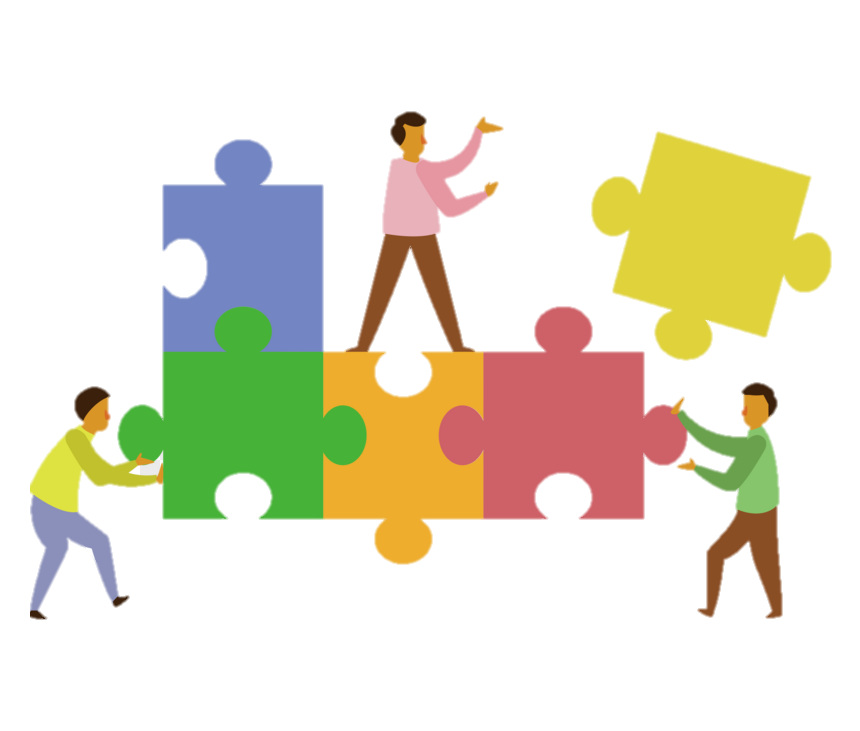 ТОЛЕРАНТНІСТЬ
РІВНІСТЬ
ГІДНІСТЬ
ЦІННІСНІ ОРІЄНТИРИ
СВОБОДА
ПАТРІОТИЗМ
СУЧАСНОЇ УКРАЇНСЬКОЇ ШКОЛИ
ДОВІРА
СПРАВЕДЛИВІСТЬ
КУЛЬТУРНЕ РІЗНОМАНІТТЯ
ТУРБОТА
СОЦІАЛЬНА ВІДПОВІДАЛЬНІСТЬ
ЕКОЛОГІЧНО-ЕТИЧНА ЦІННІСТЬ
ПРОГРАМА “ШКОЛА –РОДИНА”
Вищою посадовою особою самоврядування є Президент. Обирається щорічно на Загальношкільній конференції.
Учнівське самоврядуваня
Вищим органом учнівського колективу є Кабінет Міністрів.
Обирається щорічно.
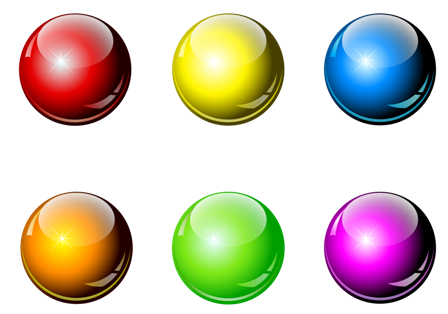 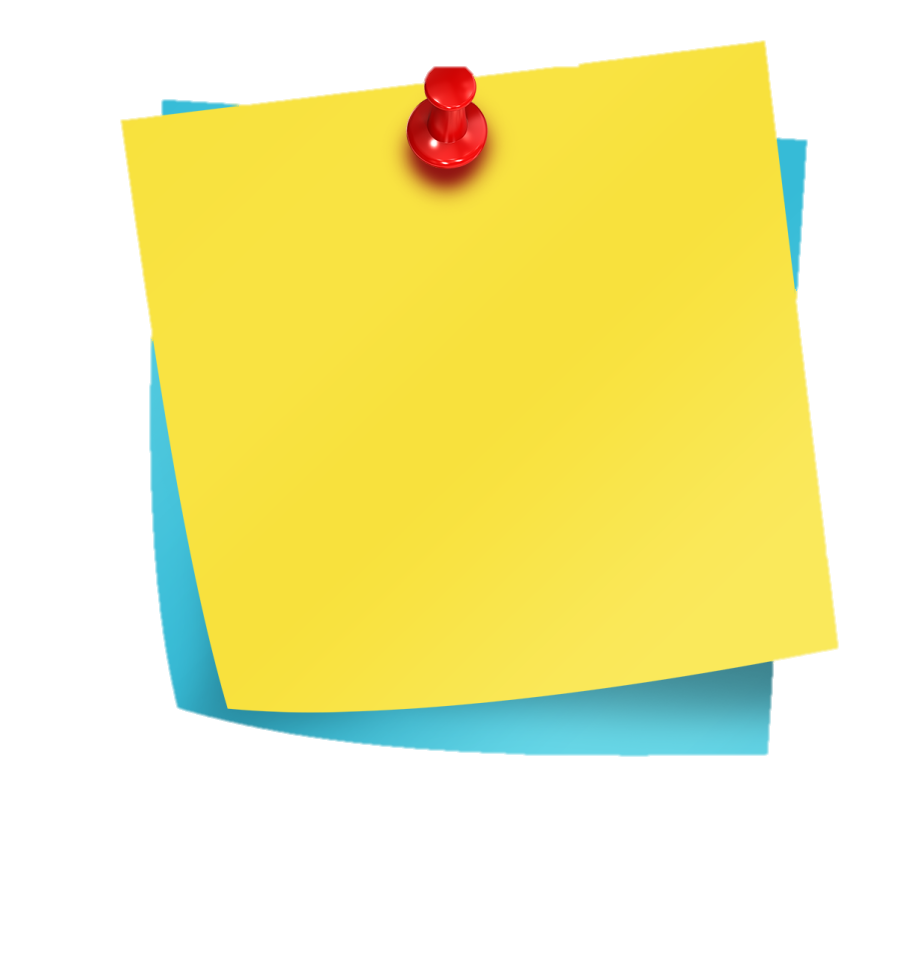 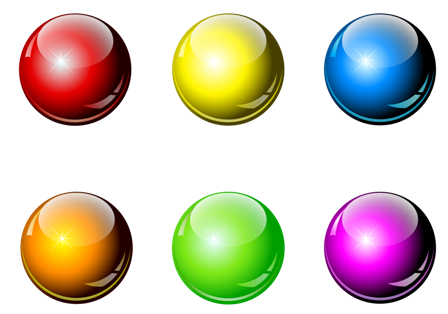 ШКІЛЬНІ  ГУРТКИ
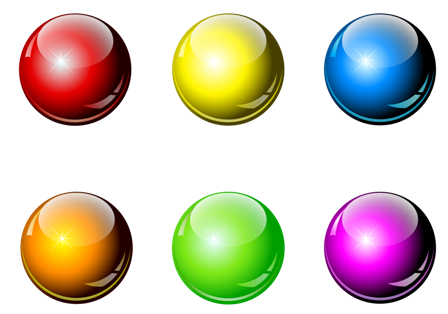 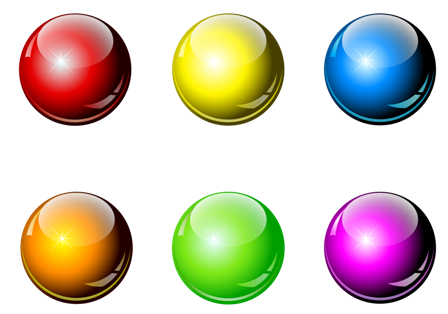 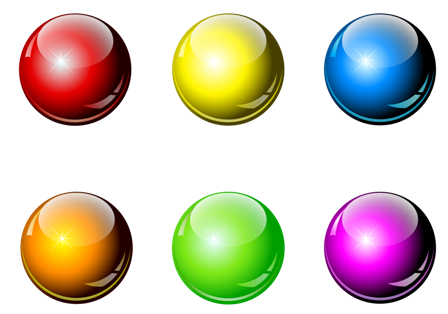 НАПРЯМКИ ВИХОВНОЇ РОБОТИ
ВЗАЄМОДІЯ СІМ’Ї ТА ШКОЛИ
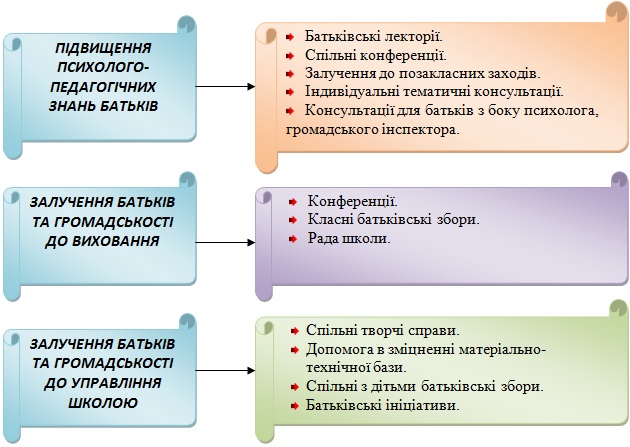 СТРУКТУРА ВИХОВНОЇ РОБОТИ
Громадські організації
Департамент освіти та гуманітарної політики
Служба у справах дітей
ДИРЕКТОР
Рада школи
Позашкільні ЗО
Заступник директора з ВР
Педагог-організатор
Соціальний педагог
Класні керівники
Керівники гуртків
Рада профілактики
Шкільне самоврядування
ШСП класних керівників
Курси, факультативи, МАН
Батьківська рада
КЛАСНІ КОЛЕКТИВИ
ФУНКЦІЇ ВИХОВНОЇ РОБОТИ
Визначення розвитку особистості
Корекція діяльності особистості
Контролююча
функція
Організаційна функція
АДМІНІСТРАЦІЯ
СОЦІАЛЬНИЙ ПЕДАГОГ
ПРАКТИЧНИЙ ПСИХОЛОГ
Робота з класними керівниками
Допомога у проведенні виховних заходів
Координуюча
функція
Методична функція
ФУНКЦІЇ ВИХОВНОЇ РОБОТИ
Створення умов 
для розвитку
Проведення виховних заходів
Заняття дітей за інтересами
Гурткова робота
ПЕДАГОГ-ОРГАНІЗАТОР
КЛАСНІ КЕРІВНИКИ
КЕРІВНИКИ ГУРТКІВ
ВЧИТЕЛІ
Виховна робота під час предметних тижнів
Взаємини з батьками
Вивчення умов життя учнів
Виховання на уроці